List ADT:  Linked lists
Reading: Sections 3.2, 3.3, 3.5
1
Lists in Everyday Life
Shopping list
To-do list
Dave Letterman’s top 10 list

List stored as a vector
What if you want to insert or delete an item?
How many elements you need to move?
2
List Wish List
Efficiently insert an element 
Efficiently remove an element 

Remove all items 
Assignment operator 
Comparison operators 
Constructors/destructors 

Generic class
Convenient way to iterate through the list
3
Singly Linked List
ListElement
next
next
next
next
null
null
prev
front
back?
Time complexities for push_front, push_back, pop_front, pop_back?
4
Abstract view of List and Iterator
Doubly-linked list
ListElement
next
next
next
next
null
null
prev
prev
prev
prev
front
back
I1
Iterator
5
List Public Interface
Constructors and big-five
Copy/move constructor, copy/move assignment operator, destructor
		List();
		List(const List &rhs);
		List(List &&rhs);	 
		List & operator=(const List &rhs);
		List & operator=(List && rhs);
		~List();

Read-only accessor functions
         	int size() const;
		bool empty() const;
6
List Public Interface (cont’d)
Accessing values on the list
Object & front();
Object & back();

 and their constant versions.
Locating places on the list using iterators
Both regular and constant versions

iterator begin();
const_iterator begin() const;

iterator end();
const_iterator end() const;
7
List Public Interface (cont’d)
List manipulation functions

int push_front(const Object & x);

int push_back(const Object & x);

int pop_front();

int pop_back();

iterator insert(iterator & itr, const Object & x);

iterator erase( iterator itr);

iterator erase( iterator start, iterator end );

void clear();

// and move versions, where it is applicable
8
List Complexity Requirements
O(1) Runtime complexity 

Default constructor
Move constructor
Move assignment operator=

push_front(t), push_back(t), insert(I, t)
pop_front(), pop_back(), erase(I)
begin(), end();
front(), back();
empty();
9
List Complexity Requirements (2)
O(N) Runtime complexity 

Copy Constructor
Copy assignment operator=

Destructor

clear()

erase(SI,EI)
10
List Iterator Public Interface
Read-only operators
bool operator== (const iterator & rhs) const;
bool operator!= (const iterator & rhs) const;
Object & operator* ( ) const; 
     // return a reference to current value

Write operators
iterator & operator++ ( ); // prefix
iterator operator++ ( int ); // postfix
iterator& operator-- ( ); // prefix
iterator operator-- ( int ); // postfix

O(1) requirement for space and time
11
Using List
List<string> Cities;

Cities.push_front(“Tallahassee”);
“Tallahassee”
Cities.push_back(“Gainesville”);
“Tallahassee”, “Gainesville”
Cities.push_front(“Jacksonville”);
“Jacksonville”, “Tallahassee”, “Gainesville”
Cities.push_back(“Miami”);	
“Jacksonville”, “Tallahassee”, “Gainesville”, “Miami”
List<string>::iterator I;
for (I = Cities.begin(); I != Cities.end(); ++I) {
	// print list with <<
}

// C++11
for (auto I = Cities.begin(); I != Cities.end(); ++I) {
	…
}
for (const auto & city : Cities) {
	…
}
12
List Insertion
Insert “Orlando” before “Miami”

// sequential search
for (auto I = Cities.begin(); I != Cities.end(); ++I) {
	if (“Miami” == *I) {
		break;
	}
}

// insert the new string
Cities.insert(I, “Orlando”);
“Jacksonville”, “Tallahassee”, “Gainesville”, “Orlando”, “Miami”


// what happens if “Miami” is not on the list?
13
Remove all copies of an item from List
Remove all elements with value “Orlando”

List<string>::iterator I = Cities.begin();
// auto I = Cities.begin();  // c++11
while( I != Cities.end()) {
	if (“Orlando” == *I) {
		I = Cities.erase(I);
	} else {
		I++;
	}
}
14
List and List Iterator
Conceptual relationship

       Iterator I1
       begin		current		end

       
       List:  A, B, C, D, E, F


       begin		current		end
       Iterator I2
15
List Implementation
A Doubly Linked List With Header and Tail Nodes as Markers
An Empty List
16
data
prev
next
data
prev
next
data
prev
next
No need for contiguous memory allocation
Nodes in a list
Node
Data Value
Pointers to the previous and next element
Defined within the List class, with limited scope
17
List Class (Part 1)
template <typename Object>
class List
{
  private:    
    struct Node
    {
        Object  data;
        Node   *prev;
        Node   *next;

        Node( const Object & d = Object{ }, Node * p = nullptr, Node * n = nullptr )
          : data{ d }, prev{ p }, next{ n } { }
        
        Node( Object && d, Node * p = nullptr, Node * n = nullptr )
          : data{ std::move( d ) }, prev{ p }, next{ n } { }
    };
18
List Class (Part 2)
public:
    class const_iterator
    {
      public:
	const_iterator( ) : current{ nullptr }	 // Public constructor for const_iterator.
          	{ }
	const Object & operator* ( ) const
          	{ return retrieve( ); }
       	const_iterator & operator++ ( )			// prefix
        	{
            		current = current->next;
            		return *this;
        	}
        	const_iterator operator++ ( int )			// postfix
        	{
            		const_iterator old = *this;
            		++( *this );
            		return old;
        	}
19
List Class (Part 3)
const_iterator & operator-- ( )
        	{
            		current = current->prev;
            		return *this;
        	}
        	const_iterator operator-- ( int )
        	{
            		const_iterator old = *this;
            		--( *this );
            		return old;
        	}
        	bool operator== ( const const_iterator & rhs ) const
          	      { return current == rhs.current; }
        	bool operator!= ( const const_iterator & rhs ) const
          	      { return !( *this == rhs ); }
      protected:
        	Node *current;
	Object & retrieve( ) const
	      { return current->data; }
	const_iterator( Node *p ) :  current{ p }
          	      { }
                	friend class List<Object>;
    };
20
List Class (Part 4)
class iterator : public const_iterator
    {
      public:
	iterator( ) { }

        	Object & operator* ( )
          	    { return const_iterator::retrieve( ); }

	const Object & operator* ( ) const
          	    { return const_iterator::operator*( ); }
        
        	iterator & operator++ ( )
        	{
            		this->current = this->current->next;
            		return *this;
        	}

        	iterator operator++ ( int )
        	{
            		iterator old = *this;
            		++( *this );
            		return old;
	}
Why do we 
override the 
parent’s *
implementation?
Why do we 
override the 
parent’s ++
implementation?
21
List Class (Part 5)
iterator & operator-- ( )
        	{
            		this->current = this->current->prev;
            		return *this;
        	}

        	iterator operator-- ( int )
        	{
            		iterator old = *this;
            		--( *this );
            		return old;
        	}

      protected:
	iterator( Node *p ) : const_iterator{ p }
          	   { }

        	friend class List<Object>;
    };
22
List Class (Part 6)
public:
    List( )
      { init( ); }

    ~List( )
    {
        clear( );
        delete head;
        delete tail;
    }

    List( const List & rhs )			// copy constructor
    {
        init( );
        for( auto & x : rhs )
            push_back( x );
    }

    List & operator= ( const List & rhs )		// copy assignment operator=
    {
        List copy = rhs;
        std::swap( *this, copy );
        return *this;
    }
23
List Class (Part 7)
List( List && rhs )				// move constructor
      : theSize{ rhs.theSize }, head{ rhs.head }, tail{ rhs.tail }
    {
        rhs.theSize = 0;
        rhs.head = nullptr;
        rhs.tail = nullptr;
    }
   
    List & operator= ( List && rhs )			// move assignment operator=
    {    
        std::swap( theSize, rhs.theSize );
        std::swap( head, rhs.head );
        std::swap( tail, rhs.tail );
        
        return *this;
    }
    
    iterator begin( )
      { return iterator( head->next ); }

    const_iterator begin( ) const
      { return const_iterator( head->next ); }
24
List Class (Part 8)
iterator end( )
      { return iterator( tail ); }

    const_iterator end( ) const
      { return const_iterator( tail ); }

    int size( ) const
      { return theSize; }

    bool empty( ) const
      { return size( ) == 0; }

    void clear( )
    {
        while( !empty( ) )
            pop_front( );
    }

    Object & front( )
      { return *begin( ); }
    const Object & front( ) const
      { return *begin( ); }
25
List Class (Part 9)
Object & back( )
      { return *--end( ); }

  const Object & back( ) const
      { return *--end( ); }

    void push_front( const Object & x )		// copy
      { insert( begin( ), x ); }
    void push_back( const Object & x )		// copy
      { insert( end( ), x ); }

    void push_front( Object && x )		// move
      { insert( begin( ), std::move( x ) ); }
    void push_back( Object && x )		// move
      { insert( end( ), std::move( x ) ); }

    void pop_front( )
      { erase( begin( ) ); }

    void pop_back( )
      { erase( --end( ) ); }
26
List Class (Part 10)
iterator insert( iterator itr, const Object & x )
    {
        Node *p = itr.current;
        ++theSize;
        return iterator( p->prev = p->prev->next = new Node{ x, p->prev, p } );
    }

  iterator insert( iterator itr, Object && x )
    {
        Node *p = itr.current;
        ++theSize;
        return iterator( p->prev = p->prev->next = new Node{ std::move( x ), p->prev, p } );
    }
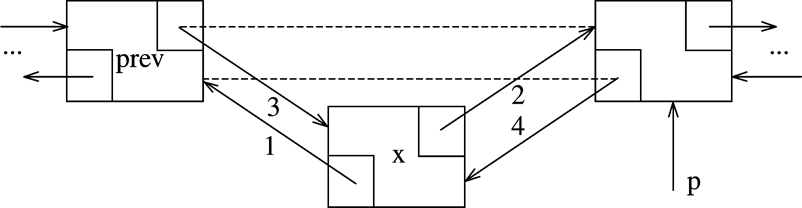 27
List Class (Part 10)
iterator erase( iterator itr )
    {
        Node *p = itr.current;
        iterator retVal( p->next );
        p->prev->next = p->next;
        p->next->prev = p->prev;
        delete p;
        --theSize;
        return retVal;
    }

 iterator erase( iterator from, iterator to )
    {
        for( iterator itr = from; itr != to; )
            itr = erase( itr );

        return to;
    }
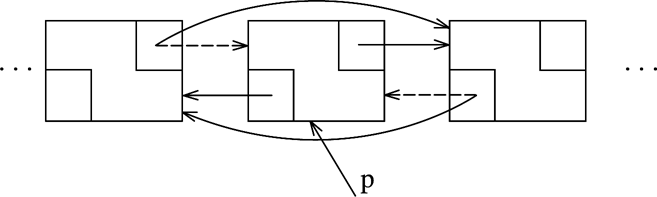 28
List Class (Part 11)
private:
    int   theSize;
    Node *head;
    Node *tail;

    void init( )
    {
        theSize = 0;
        head = new Node;
        tail = new Node;
        head->next = tail;
        tail->prev = head;
    }
};
29
Reading assignment
Sections 3.6 and 3.7

A problem to consider
Assuming that we do not maintain theSize member variable, how do we determine the number of elements in a list using a recursive function?
30